Herzlich willkommen zur Informationsveranstaltung

ABMH, BBZ Olten, BBZ Solothurn-Grenchen, SKAAB
08.09.2022
1
Informationsveranstaltung KV-Reform 2023


Begrüssung
Informationen betrieblicher Teil 
Informationen Berufsfachschule
Informationen Amt für Berufsbildung, Mittel- und Hochschulen
Beantwortung von Fragen
Apéro
08.09.2022
2
Begrüssung

Bernhard Beutler, kantonaler Projektleiter 
«Verkauf 2022/KV-Reform 2023»
08.09.2022
3
Projektorganisation im Kanton Solothurn

Projektteam:
Bernhard Beutler, kantonaler Projektleiter 
     - Liliane Buchmeier, ABMH
     - Rudolf Zimmerli, ABMH
Christoph Henzmann, Rektor, KBS Olten/BBZ Olten
     - Tamara Winkler und Barbara Liniger, BBZ Olten
Thomas Froidevaux, 
     Rektor, KBS Solothurn/BBZ Solothurn-Grenchen
     - Dominik Galli, BBZ Solothurn-Grenchen
08.09.2022
4
Projektorganisation im Kanton Solothurn


Projektausschuss:
Stefan Ruchti, ABMH Amtsvorsteher
Liliane Buchmeier, ABMH Leiterin Berufsfachschulen
Georg Berger, BBZ Olten, Direktor
Bernhard Beutler, BBZ Solothurn-Grenchen, Direktor
08.09.2022
5
Projekt KV-Reform 2023
Grobplanung

Phase 1: Projektinitiierungsphase
Phase 2: Sensibilisierung
Phase 3: Organisationsaufbau
Teamleitungen installieren, Einsatzplanung Lehrpersonen planen, Einsatzplan Lehrpersonen umsetzen
Stundenplanplanung für 2023 aufsetzen, Raumkonzept definieren
08.09.2022
6
Projekt KV-Reform 2023
Grobplanung

Phase 4: Weiterbildung
Weiterbildungsbedarf erheben und umsetzen
individuelle Weiterbildungsplanung erstellen und umsetzen
Weiterbildungen organisieren und umsetzen
Phase 5: Lehr- und Lernarrangements entwickeln
Phase 6: Information Lehrbetriebe
08.09.2022
7
Ziele der Veranstaltung
Information: Betrieblicher Teil
Information: Schulischer Teil
Information: ABMH

Hauptpunkte
EBA- und EFZ-Ausbildung
Handlungskompetenzorientierung
Fremdsprachen 
Termine

Beantwortung von Fragen
08.09.2022
8
Informationen: Betrieblicher Teil

Priska Gasche, Geschäftsführerin IGKG

Was ist neu?
Zusammenarbeit der drei Lernorte
Arbeiten mit dem betrieblichen Ausbildungsinstrumenten
08.09.2022
9
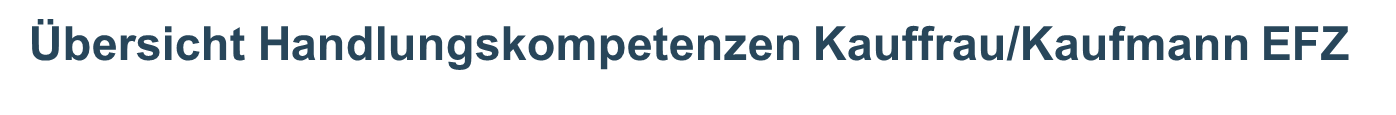 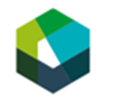 08.09.2022
10
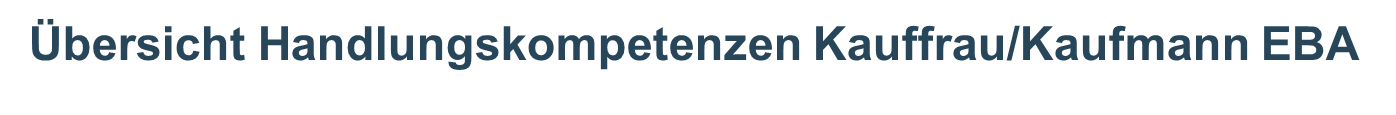 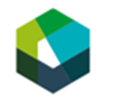 08.09.2022
11
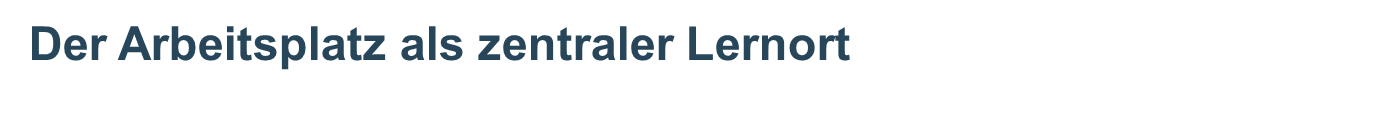 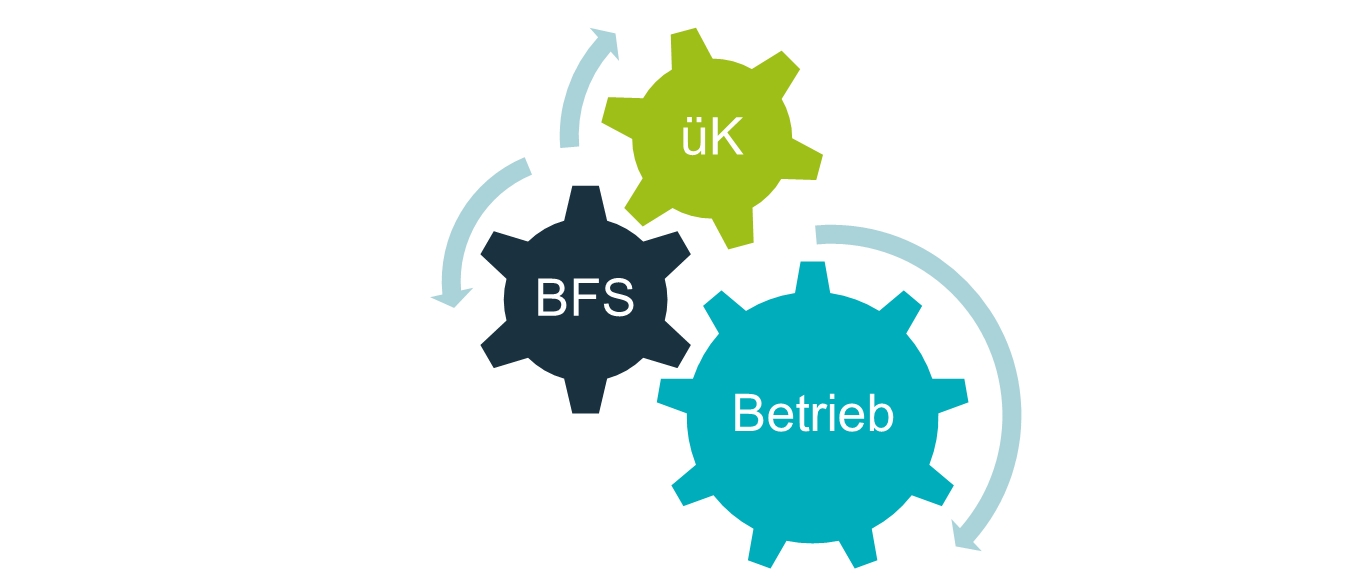 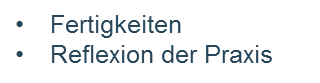 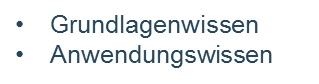 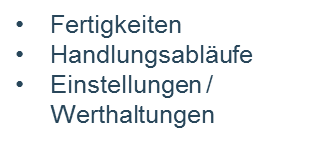 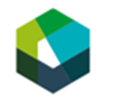 08.09.2022
12
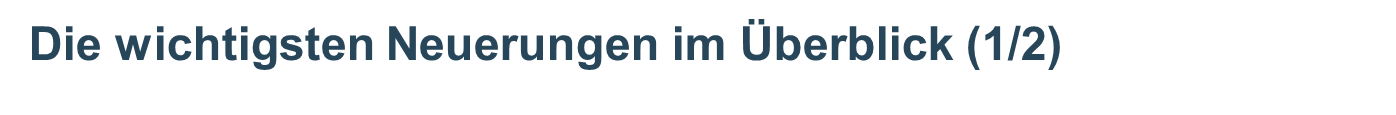 Handlungskompetenzorientierung
Konsequente Handlungskompetenzorientierung an den Lernorten Betrieb, Berufsfachschule und ÜK
Am Ende ihrer Ausbildung sind Berufseinsteiger/innen in ihrem Beruf handlungsfähig
Zentrale Arbeitssituationen stehen im Zentrum, Abkehr von «typischen Ausbildungsfächern»

Lernortkooperation
Branchenübergreifende Handlungskompetenzen
Über alle Lernorte abgestimmte Ausbildungsplanung 
Identische Umsetzungsinstrumente (Praxisauftrag)
Berufskundliche schulische Lernmedien
Digitale Lerndokumentation 
Persönliches Portfolio    

Lernformen und Lernsettings
Selbstorganisiertes, individualisiertes Lernen = Lernende in der Verantwortung
Begleitung und Coaching
Digitale Tools
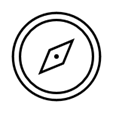 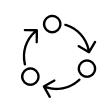 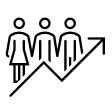 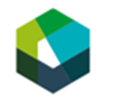 08.09.2022
13
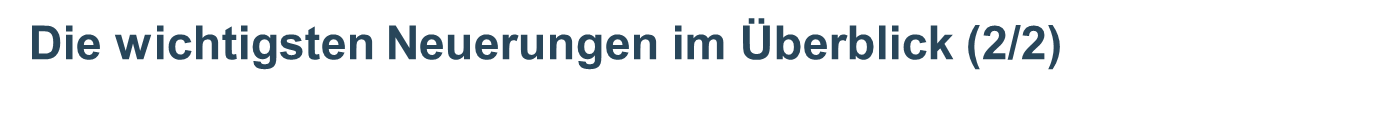 Individualisierung & Flexibilisierung der Ausbildung
Interessen und Stärken der Lernenden und Bedürfnisse der Lehrbetriebe:
Wahlpflichtbereiche
Optionen
Ausbildungsbegleitende Berufsmaturität
Persönliches Portfolio
Abgestimmtes Berufsfeld mit den Stufen EBA und EFZ 

Umsetzungsinstrumente für die Praxis
Mindeststandards für alle 19 Ausbildungs- und Prüfungsbranchen 
Kompetenzentwicklung: Praxisaufträge und Kompetenzraster
Kompetenzbeurteilung: Qualifikationsgespräch und Bildungsbericht, Erfahrungsnote (Wegfall von ALS und PE)
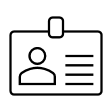 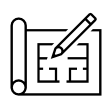 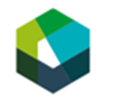 08.09.2022
14
Betriebliche Ausbildung
Beurteilung
Beurteilungs-instrumente
Persönliches Portfolio
Leitfaden Qualifikations-gespräch
Erfahrungsnote
Ergebnis aus Qualifikationsgesprächen
Pro Semester
Bildungsbericht
Qualifikationsgespräch
Grundlage für Erfahrungsnote und Zielvereinbarung fürs nächste Semester
Pro Semester
Online-Lerndokumentation führen
Entwicklung
Kompetenzraster
Selbst- und Fremdeinschätzungder Kompetenzentwicklung
Pro Semester
Ausbildung planen
Praxisauftrag
Rückmeldung
Umsetzung
Auftragserteilung
Laufend
Ausbildungsplan
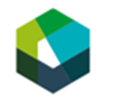 08.09.2022
15
Betriebliche Ausbildungsübersicht   (Beispiel der Branche D&A)
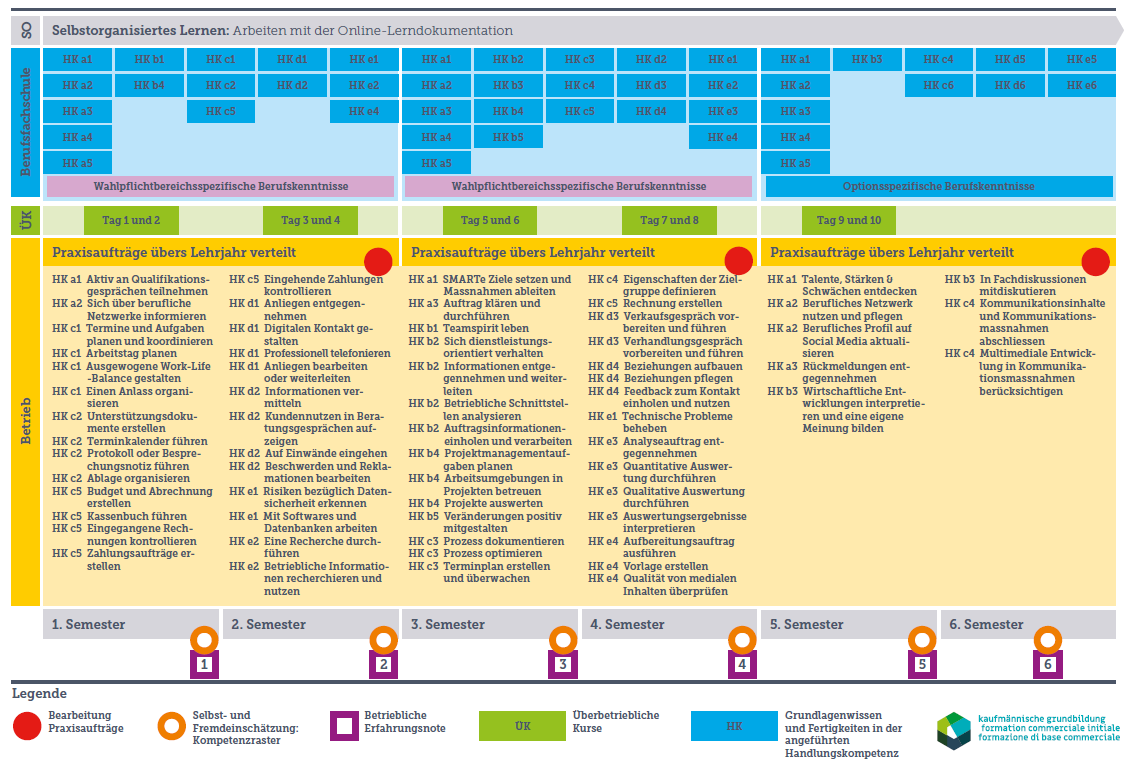 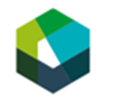 08.09.2022
16
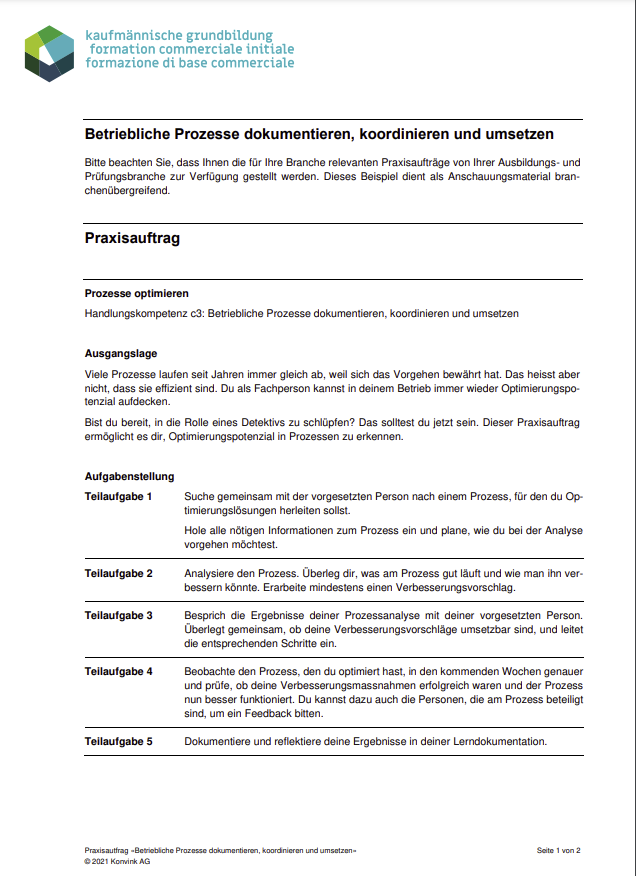 Praxisaufträge
Zentrales Element zur Steuerung der Ausbildung
Berufsbildner/in gibt Anstoss für die Umsetzung der Praxisaufträge und gibt die Rahmenbedingungen vor
Lernende dokumentieren Vorgehen, Ergebnisse, Erkenntnisse in der Online-Lerndokumentation
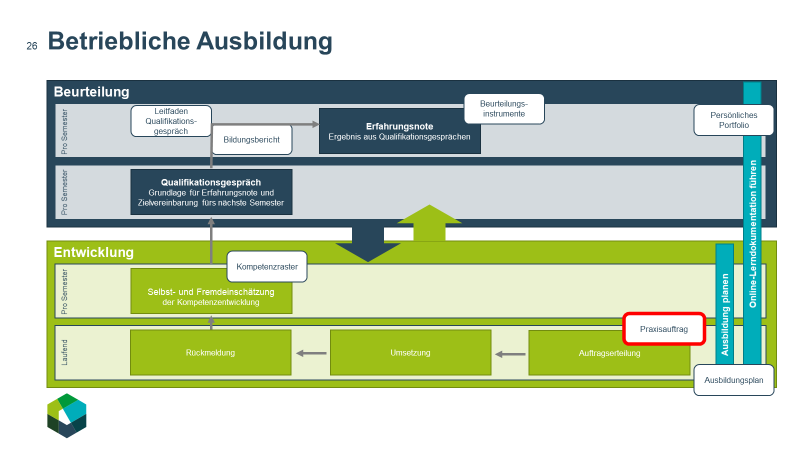 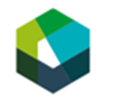 08.09.2022
17
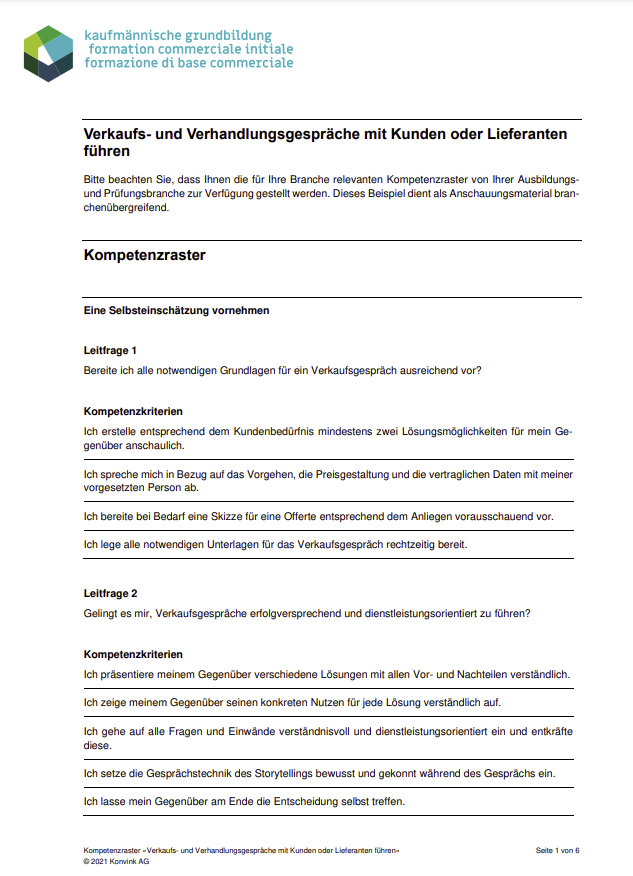 Kompetenzraster
Pro Semester eine Selbst- und eine Fremdeinschätzung anhand von vorgegebenen Leitfragen und Kompetenzkriterien
Basierend auf den Praxisaufträgen
Ergebnisse fliessen in die Qualifikationsgespräche ein
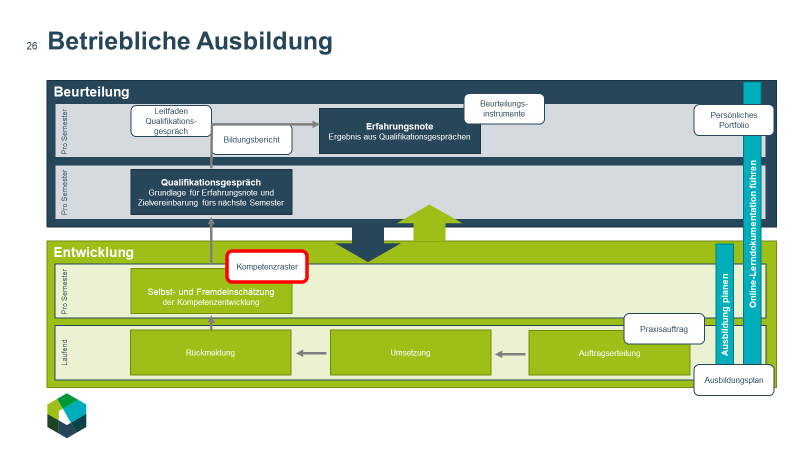 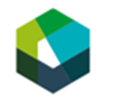 08.09.2022
18
Qualifikationsgespräch
Pro Semester ein Qualifikationsgespräch zur Beurteilung des Kompetenzstandes und der Leistungen
Fokus auf Stärken und Optimierungspotenzial
Ergebnisse werden im Bildungsbericht festgehalten und fliessen in die betriebliche Erfahrungsnote ein
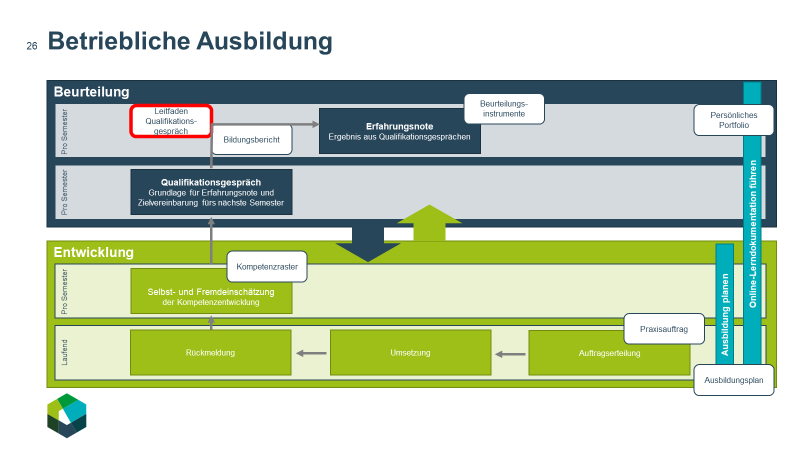 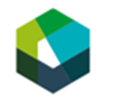 08.09.2022
19
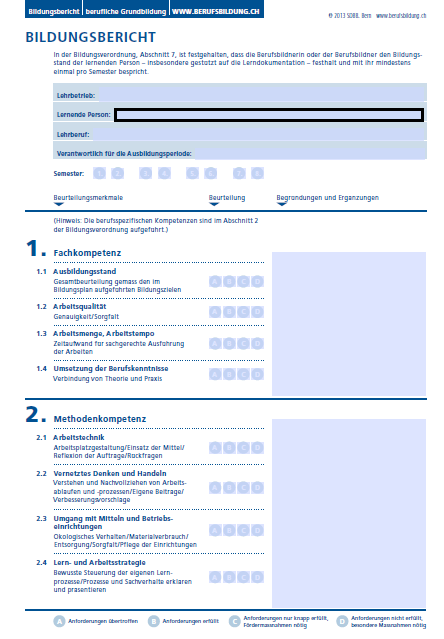 Bildungsbericht
Zusammenfassung der Ergebnisse des halbjährigen Qualifikationsgesprächs
Ist auf Verlangen den kantonalen Behörden vorzuweisen
Vorlage wird zur Verfügung gestellt
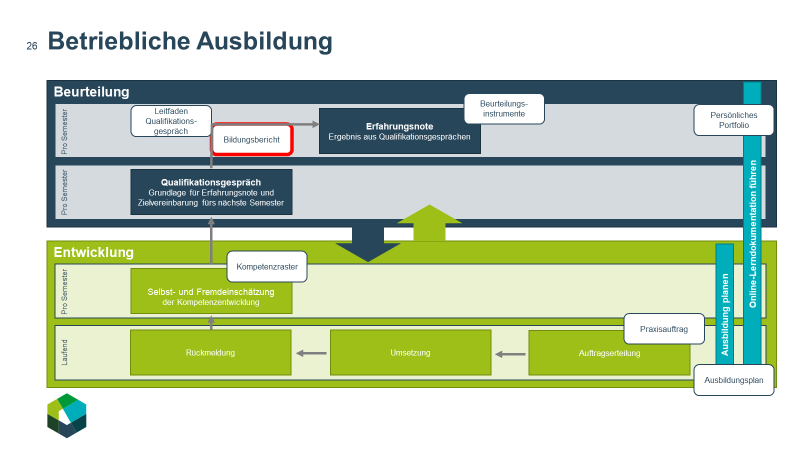 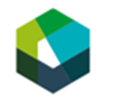 08.09.2022
20
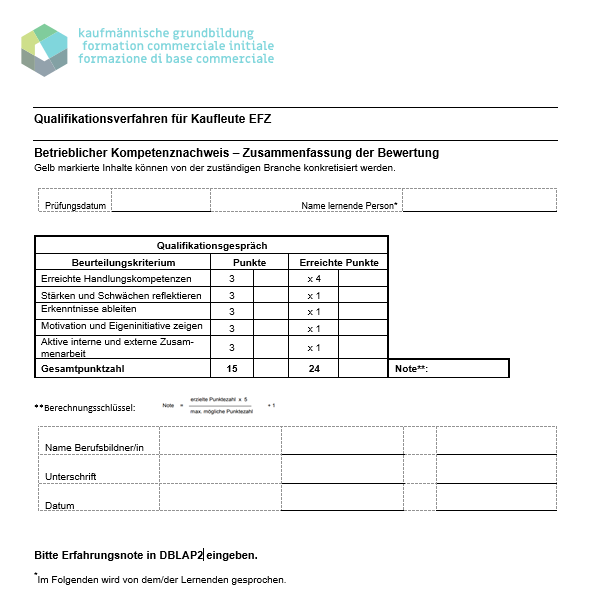 Betriebliche Erfahrungsnote
Wird pro Semester erteilt 
Leistung und Einsatz der Lernenden wird beurteilt 
Bewertungsraster wird zur Verfügung gestellt
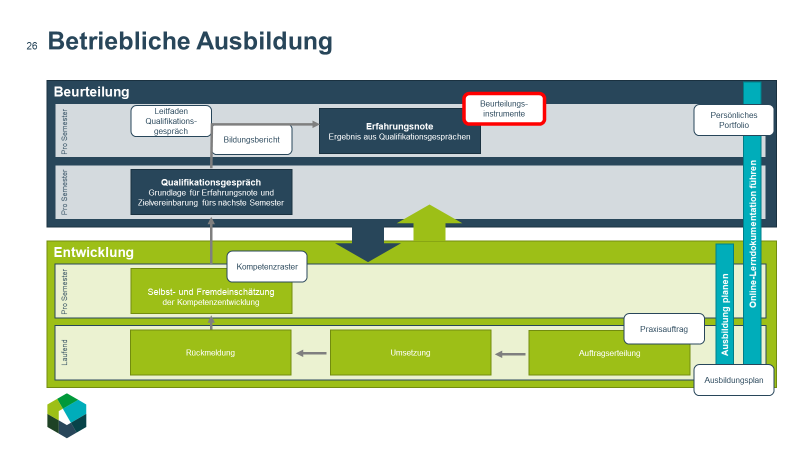 Auszug branchenübergreifende Vorlage SKKAB – vollständige Vorlage Beurteilungsinstrumente ab 2023
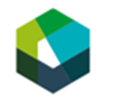 08.09.2022
21
Digitale Arbeits- und Lernumgebungen
Unterstützen Berufsbildner/innen in der Ausbildungsplanung sowie in den Phasen der Kompetenzentwicklung und-beurteilung
Stellen sicher, dass alle zentralen Handlungskompetenzen in der Ausbildung abgedeckt werden
Unterstützen Lernende in der gezielten Kompetenzentwicklung und Selbsteinschätzung 
Vermitteln Grundlagenwissen und berufskundliche schulische Handlungsbausteine
Die Lernenden führen während ihrer Ausbildung eine digitale Lerndokumentation, welche als persönliches Portfolio dient
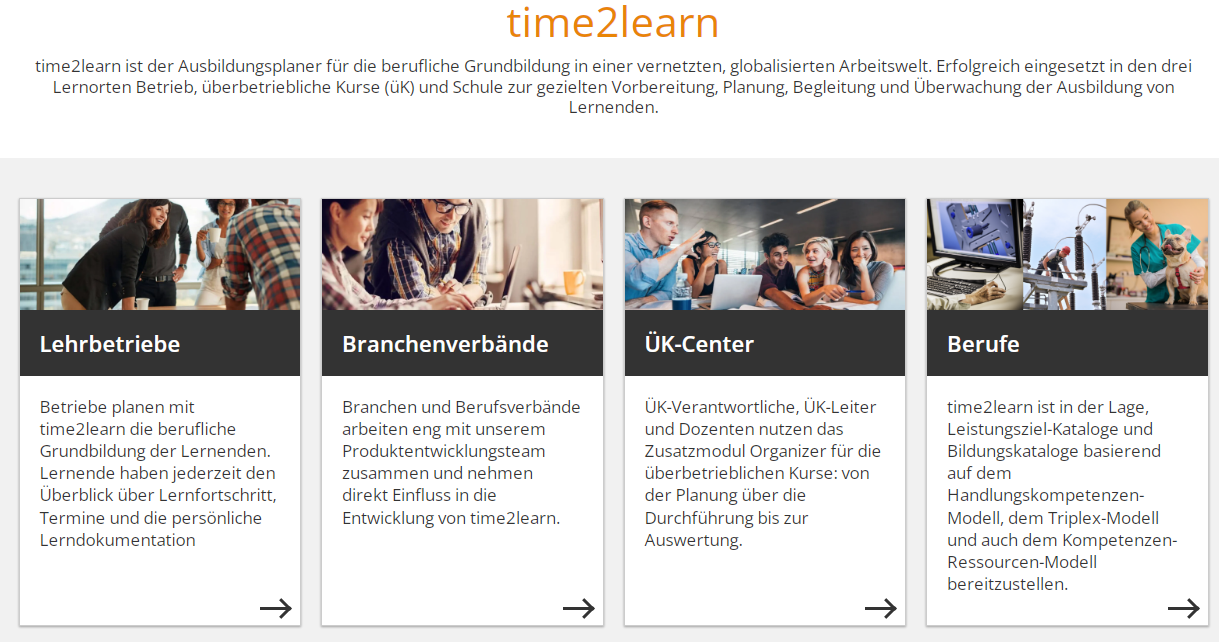 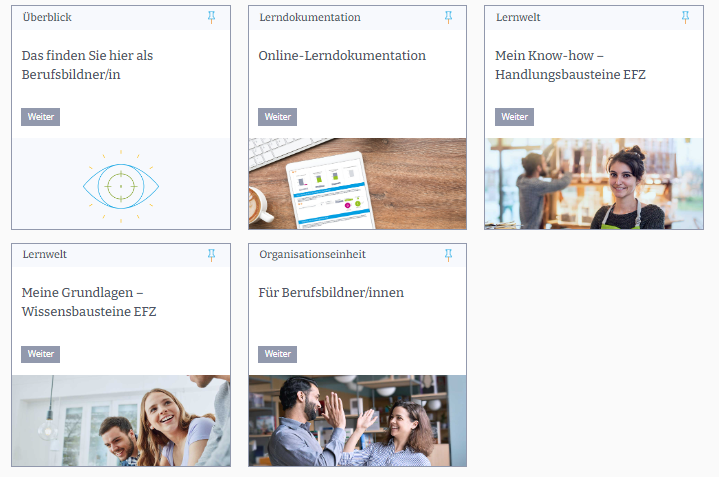 Beispiel Dashboard Arbeits- und Lerndokumentation BDS
Beispiel time2learn
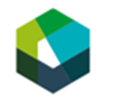 08.09.2022
22
Informationen Berufsfachschulen

Christoph Henzmann, Rektor KBS Olten, Projektleiter Verkauf 2022+
Thomas Froidevaux, Rektor KBS Solothurn, Projektleiter KV 2023
 
Schulische Ausprägungen im kaufmännischen Berufsfeld
Wahlpflichtbereiche und Optionen
Handlungskompetenzorientierter Unterricht
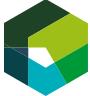 08.09.2022
23
[Speaker Notes: Folie je nach Ort aus- oder einblenden]
Die Grundbildungen im kaufmännischen Berufsfeld
Kauffrau / Kaufmann EBA
2-jährige Grundbildung
Kauffrau / Kaufmann EFZ mit Berufsmatur
3-jährige Grundbildung
Kauffrau / Kaufmann EFZ
3-jährige Grundbildung
Unterricht: 2 / 1 Tage
Unterricht 2/2/1 Tage
Unterricht 2/2/2 Tage
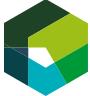 08.09.2022
24
[Speaker Notes: Folie je nach Ort aus- oder einblenden]
08.09.2022
25
08.09.2022
26
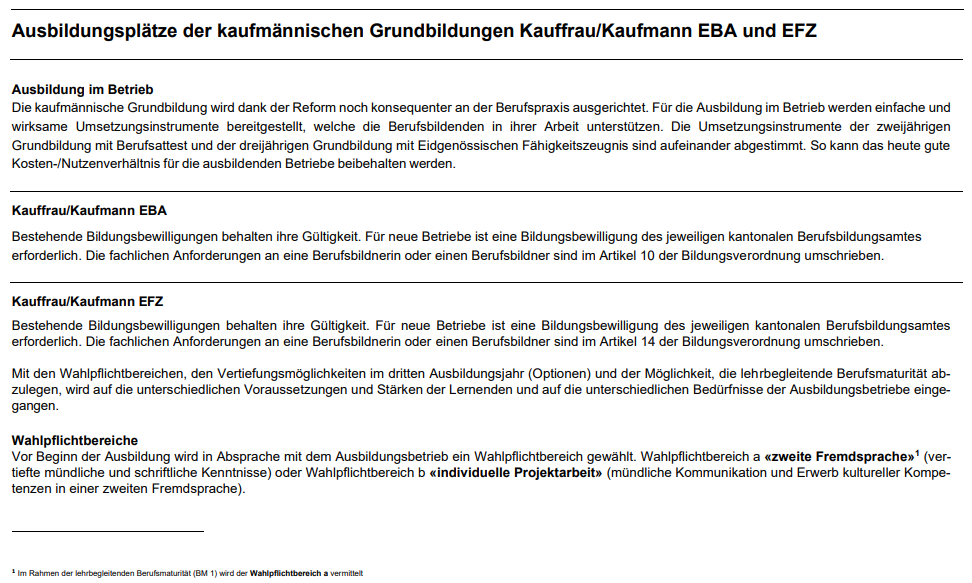 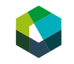 08.09.2022
27
[Speaker Notes: Folie je nach Ort aus- oder einblenden]
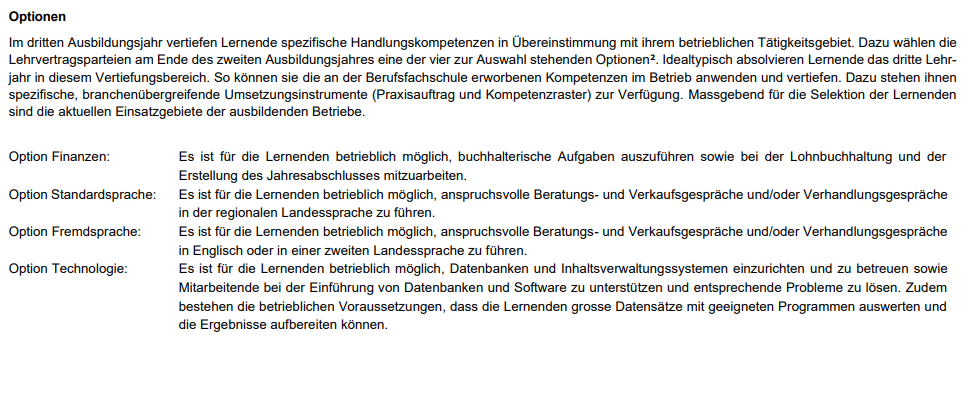 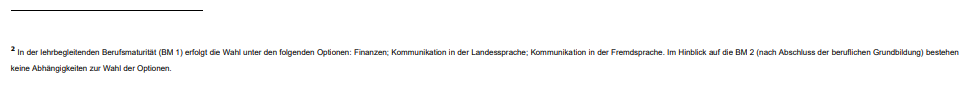 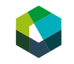 08.09.2022
28
Wahlpflichtbereiche statt Profile
Die bisherigen schulischen Profile B (Basisbildung) und E (erweiterte Grundbildung) entfallen; Promotionen entfallen damit auch.
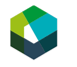 08.09.2022
29
[Speaker Notes: Folie je nach Ort aus- oder einblenden]
08.09.2022
30
[Speaker Notes: Folie je nach Ort aus- oder einblenden]
Handlungskompetenz-orientierter Unterricht
Arbeitssituationen stehenim Zentrum
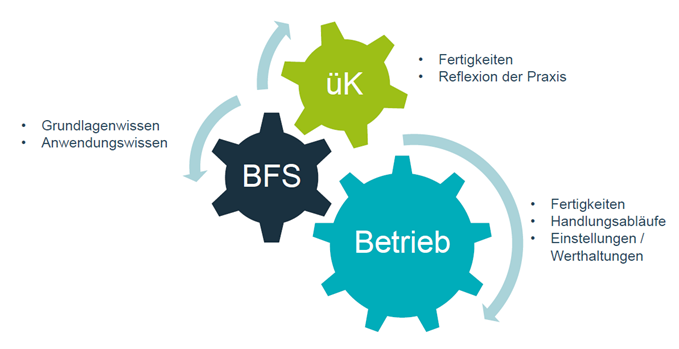 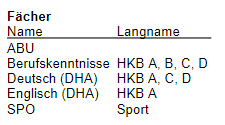 08.09.2022
31
[Speaker Notes: Folie je nach Ort aus- oder einblenden]
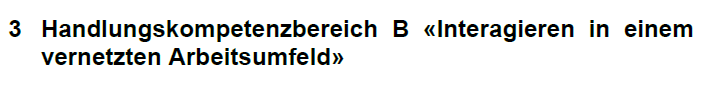 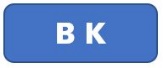 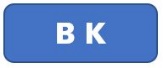 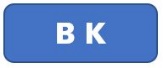 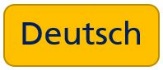 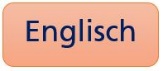 08.09.2022
32
[Speaker Notes: Folie je nach Ort aus- oder einblenden]
Informationen ABMH

Marianne Bläsi, Berufsinspektorin

Rekrutierung
Lehrvertrag 
Qualifikationsverfahren
08.09.2022
33
1Im Rahmen der lehrbegleitenden Berufsmaturität wird der Wahlpflichtbereich a vermittelt
08.09.2022
08.09.2022
35
08.09.2022
36
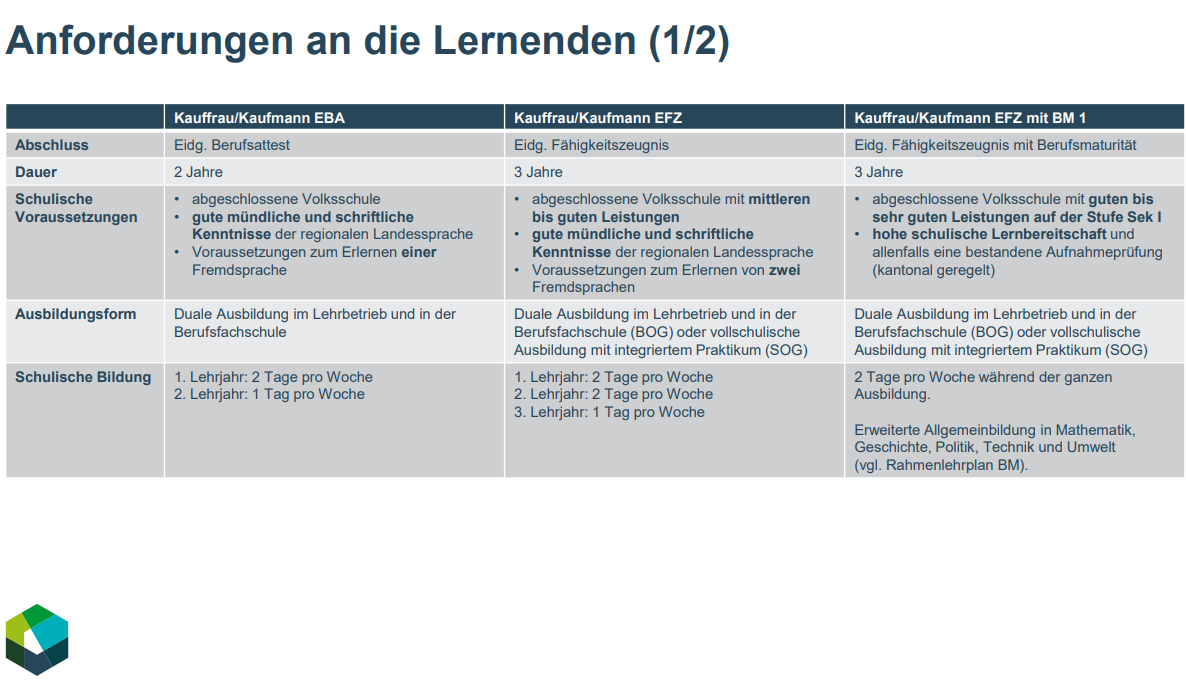 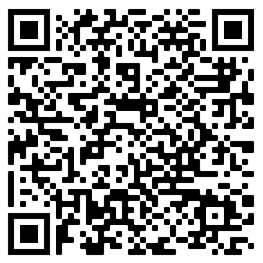 08.09.2022
37
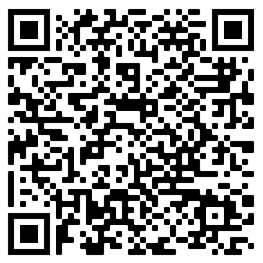 08.09.2022
38
Es gilt weiterhin die offizielle Vorlage des Kantons
Profil -> leer lassen (weil es keine Profile mehr gibt)
Fachrichtung und Schwerpunkt –> Branche einsetzen
Wahlpflichtbereich und Optionen werden durch die Lehrvertragsparteien festgelegt. Sie werden nicht im Lehrvertrag festgehalten. Die Lehrbetriebe informieren die Berufsfachschule über die getroffene Wahl.
08.09.2022
39
08.09.2022
40
08.09.2022
41
08.09.2022
42
08.09.2022
43
08.09.2022
44
www.skkab.ch 
Anforderungen an die Lernenden Anforderungen an die Ausbildungsplätze Bildungsplan Kauffrau/Kaufmann EFZ
08.09.2022
45
Beantwortung von Fragen
08.09.2022
46
Danke für Ihren Einsatz zugunsten 
einer fachlichen und qualitativ hochstehenden Berufsbildung
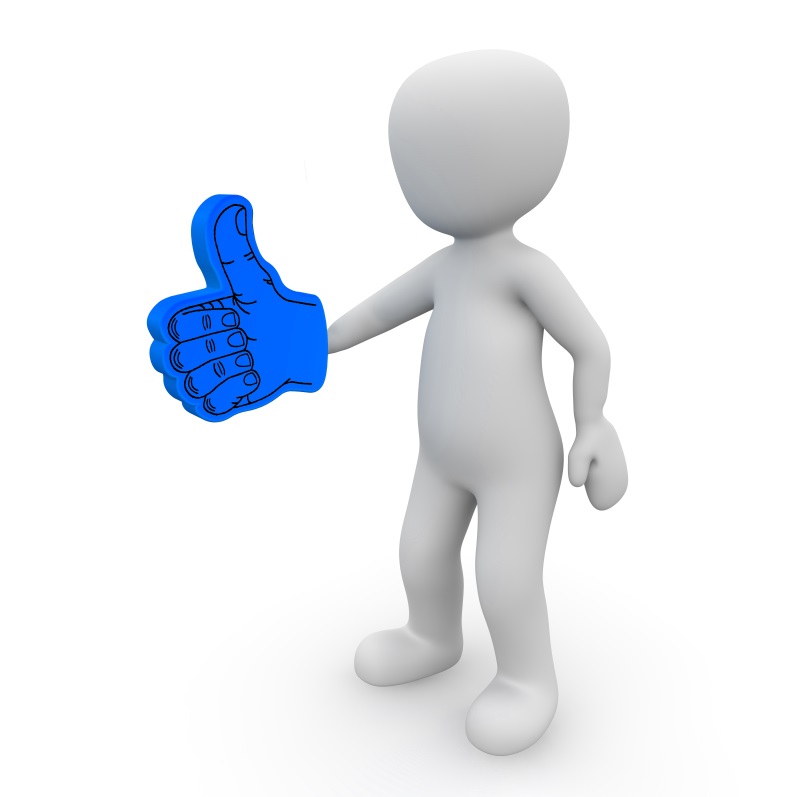 08.09.2022
47